Реакція ринку на зміну ціни: економічні, конкурентні, емоційні чинники та чинники сприйняття
Економічні чинники і цінова еластичність
Вплив конкурентів на чутливість ринку до зміни ціни.
Чинники сприйняття
Емоційні чинники


доц. Українець Л.А.
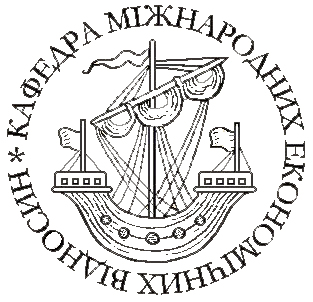 Цінова еластичність
Цінова еластичність
Цінова еластичність
Рис 1 – Приклади кривих попиту, побудованих на реальних даних
Обчислення реакції ринку
% Обсяг продажів = Е %  Р
Цінова еластичність товарної категорії – це відсоткова зміна у продажах товарної категорії, розділена на відсоткову зміну середньої ціни цієї товарної категорії.
Цінова еластичність товарних категорій (США)
Чинники, які впливають на чутливість ринку
Сума, на яку змінюється ціна
Частка зі зміненої ціни, яку заплатить споживач
Вартість переходу
Витрати, пов'язані з пошуком
Вплив еластичності на загальний виторг
Роль конкуренції у реакції ринку на зміну ціни
Роль конкуренції у реакції ринку на зміну ціни
Роль конкуренції у реакції ринку на зміну ціни
Конкурентна позиція і ймовірна реакція на зміну ціни
Характеристики компанії, пов'язані з конкурентною позицією
Матриця виграшів для цінової конкуренції між компаніями А і В
Усвідомлення ціни
Сприйняття цифр у ціні
Знання рівня цін
Знання значення цін
Сприйняття цифр у ціні
Вплив зміни першої цифри ціни на кривій попиту
Джерела інформації про рівень цін
Знання цін на товари, які покупець вже купував
Знання цін на товари, які покупець не купив
Міркування щодо чинників, які впливають на рівень цін
Точність спогадів про ціни у супермаркеті
Чинники, які впливають на запам'ятовування цін
Рівень ціни продукту.
Коливання ціни в часі. 
Відмінні ціни на різні марки. 
Можливість вивчити ціни.
Частка споживачів, які здійснюють пошук інформації щодо цін (%)
Внутрішня контрольна ціна - ціна чи проміжок цін, який виникає у свідомості споживача і слугує як основа для формування судження щодо цін, які споживач бачить.
Збільшення обізнаності споживача щодо рівня цін
Спрощення системи цін
Реклама цін
Використання круглих цін
Стандартні цінові точки у Інтернет - магазині
Збільшення обізнаності споживача щодо рівня цін
Спрощення системи цін
Реклама цін
Використання круглих цін
Зниження обізнаності щодо цін
Ускладнення системи цін
Ускладнення продукції
Ускладнення цінового формату
Поділ ціни
Зниження обізнаності щодо цін
Ускладнення системи цін
Ускладнення продукції
Ускладнення цінового формату
Споживачі частіше сприймають ціну як ознаку якості в таких випадках:
Коли їм з якихось причин важко оцінити якість продукції безпосередньо
Якщо вони вважають, що між продуктами існують значні відмінності у якості
Якщо вони відчувають, що існує ризик, що продукт може бути недостатньо якісним.
Контекст впливає на сприйняття одного і того ж символу.
Графік функції корисності теорії перспектив
Функція корисності теорії перспектив враховує закон Вебера-Фехнера
Функція корисності теорії перспектив враховує страх втрат
Емоційні реакції покупців на ціну
Ціна, як втрата
Емоційні реакції покупців на ціну
Ціна, як втрата
Ціна, як подвійна втрата
Ціна як подвійна втрата (ВКЦ – внутрішня контрольна ціна, Р – ціна)
Емоційні реакції покупців на ціну
Ціна, як втрата
Ціна, як подвійна втрата
Ціна, як комбінація втрати і виграшу
Емоційні реакції покупців на ціну
Ціна, як втрата
Ціна, як подвійна втрата
Ціна, як комбінація втрати і виграшу
Ціна, як витрачена вигода
Виділення транспортних видатків (ТВ), як ціни, що покриває витрати, але не приносить прибутку
Ефект від власної відповідальності